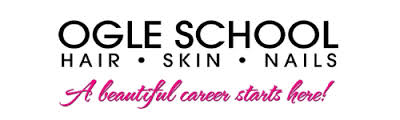 Ogle School
Gabby Knowles
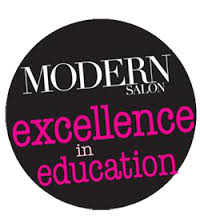 Math Requirements
A)Math Course & Prerequisites:  There Is No Math Course Required
B) Is Starting Math Course a Prerequisite:    There are no Prerequisite courses because, there are no math classes required
C)Is There A Placement Test For Math:  There isn’t a Math placement test, but there is a reading assessment
D)Specific Topics For 1st Math Course:  There are no math requirements
E)What Math Classes Will I Take, Why AQR:  None, it is not required. I signed up for AQR this year because, there is a real life aspect. We are going to be learning things that we can carry into the real world after high school.
Financial Requirements
A) Cost Of Algebra Class: Tuition& Estimated Fees: There is No Algebra Class required
B)Cost of current Algebra Textbook: Algebra book not needed. Estimated cost of Books & Supplies is $2,570
C) 3 Scholarships &requirements
Financial Cont.
Scholarship  1)
 Presidential Scholarship: 
 	Half tuition, is awarded based on exceptional academic achievement, exemplary community leadership and an exhibited passion for the beauty industry.
Criteria: 3.0 weighted GPA
	    40 extracurricular or community service hours approved by High School
	    Documentable experience in the cosmetology field
	   Application for admissions must be submitted prior  to Scholarship consideration.
Financial cont.
Scholarship 2)
	Beautiful Future Scholarship
$1,000 scholarship
Criteria: 2.7 GPA
	      Application for admission before scholarship consideration
Financial cont.
Scholarship 3)
	Matching Scholarship: Ogle will match and third party scholarship a student earns, dollar for dollar, up to $1,000 per program.
	Criteria: Must be in good academic standing 
	 Must be continuously enrolled full-time at Ogle
Scholarship packet Requirements
A completed Ogle Scholarship program application 
An official High School Transcript (must be directly from School) detailing completed courses & grades through first semester of senior year.
2 Letters of Recommendation from a community leader, teacher, principal, counselor or other school official.
(letters should be submitted along with application packet in separate sealed envelope)
Scholarship  requirements cont.
Applicant essay (2 part minimum 250 words each)
Part 1: why the beauty industry
Part 2: Describe how you exhibit the following values while still in high school
Teamwork
Integrity
Respect
Excellence
Service to customer
Closure
AQR will help me to better my understanding of real world situations. To be able to rationalize decisions that I will have to make in the future, and to know what will be beneficial to me and what will not in those situatuations.
Works cited
I talked to someone in admissions about course requirements
http://www.ogleschool.edu/
http://www.ogleschool.edu/ogle-school-scholarships/ 
http://www.ogleschool.edu/financial-aid/net-price-calculator/